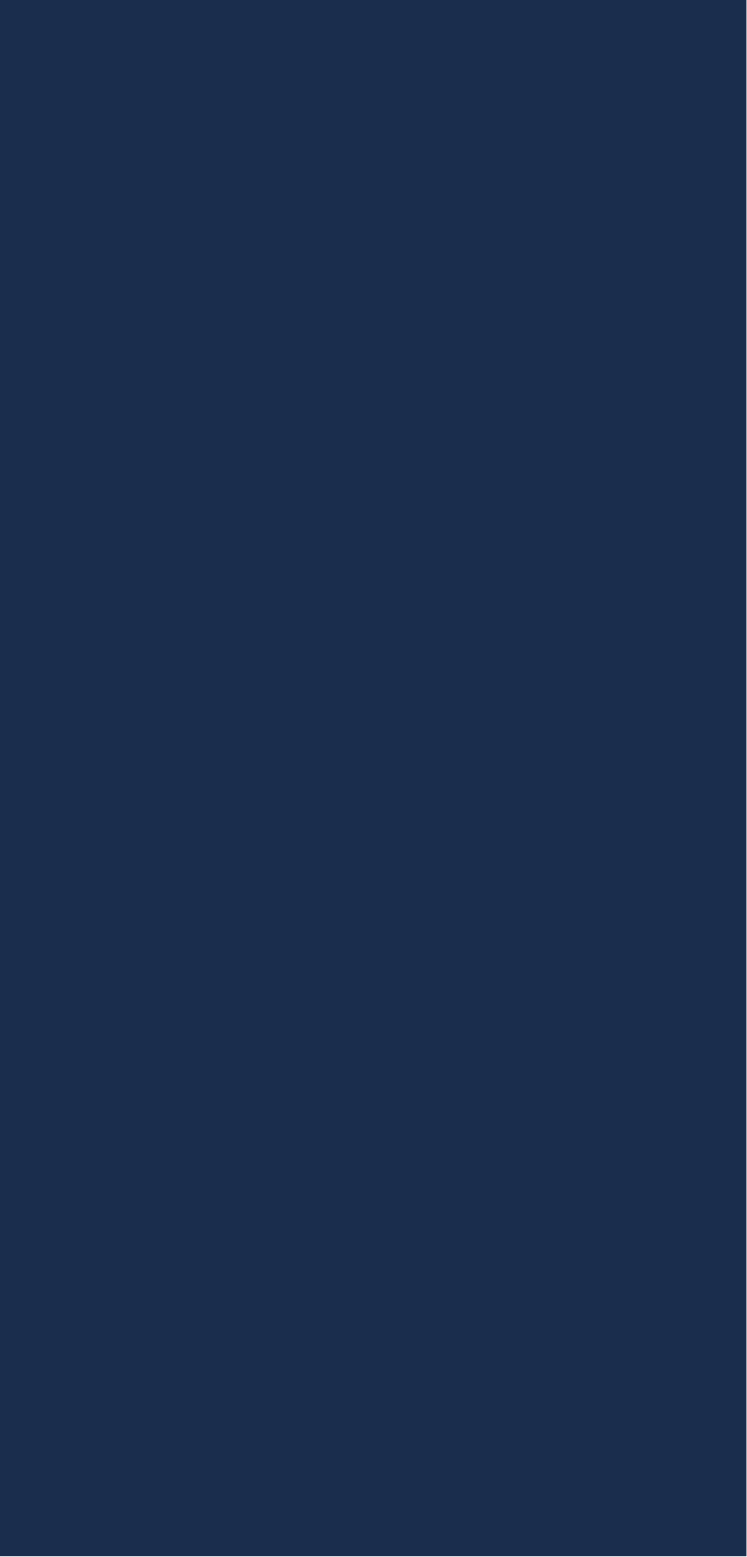 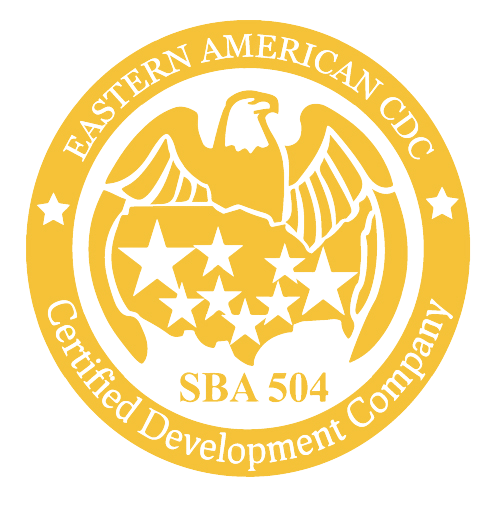 Thank you for participating the webinar 
“How To Win A Government Contract”
hosted by EASTERN AMERICAN CDC
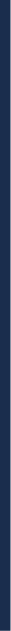 Please set your user name to your full name to confirm your participation

Please turn on the camera 
and turn off the microphone 
during the lecture.
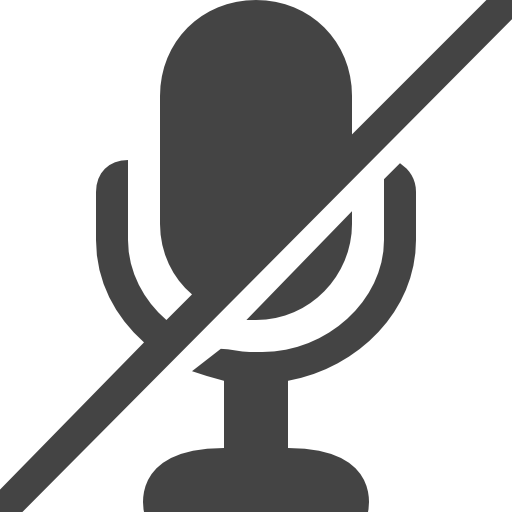 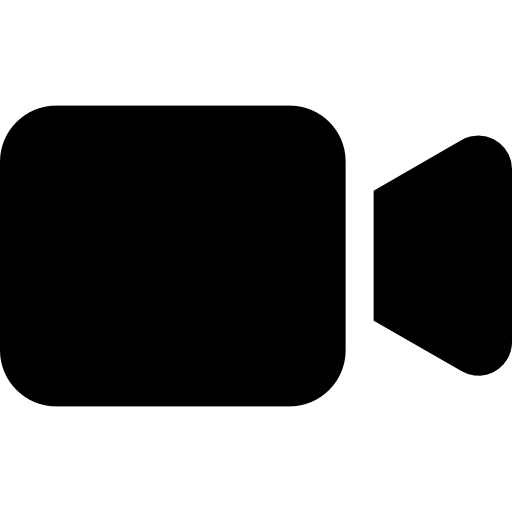 The Small Business Guide to Procurement and
Government Contracts
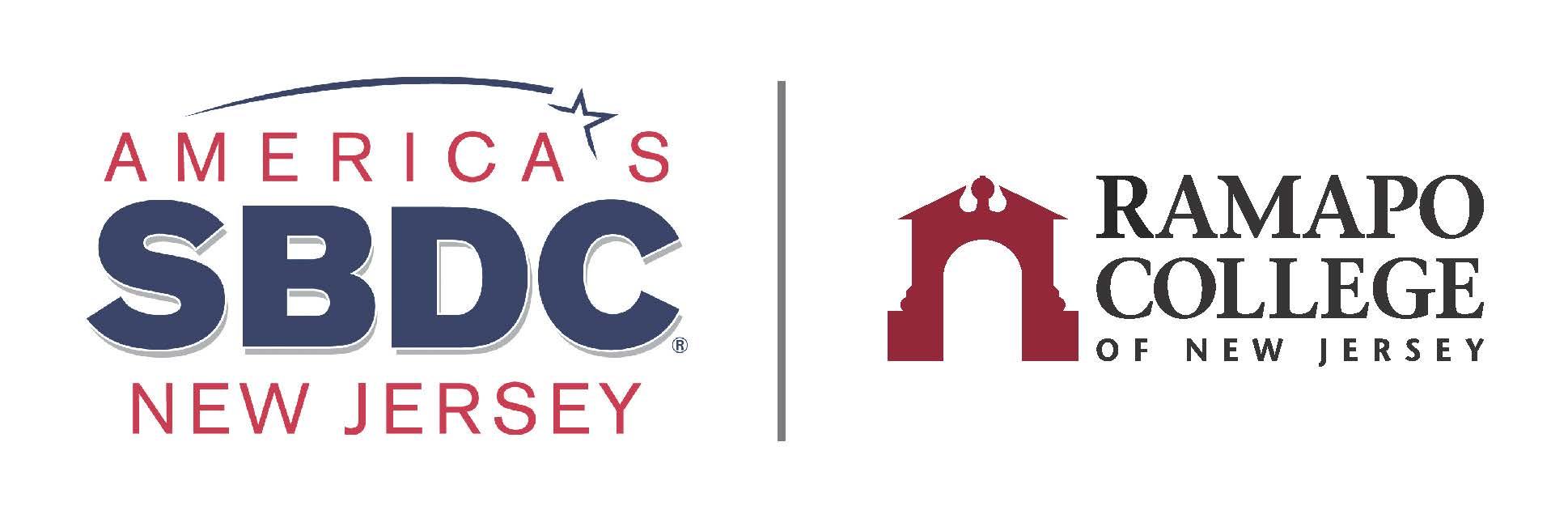 Jinni Rock-Bailey
What is Procurement
Ask Yourself These Questions
Topics To Cover
The Language of Procurement
The Importance of Marketing
Documents Needed to Compete
Doing your Due Diligence
When You Know Your Ready
What is Procurement
Procurement
Definition
The process of purchasing goods or services and is usually refers to business spending. 

Business procurement requires preparation, solicitation, and payment processing, which usually involves several areas of a company.
What is Procurement
Procurement
Definition
Complex process that involves many moving parts, from the initial request for a proposal (RFP) to the final contract award. 
It involves every activity involved in obtaining the goods and services a company needs to support its daily operations.
Sourcing
Such As
Negotiating Terms
Purchasing Items
What is Procurement
Receiving and inspecting goods
Effective record keeping records of all the steps
What is Procurement
Quote
Request for Proposal (RFP)
Request for Qualifications (RFQ)
Request for Information (RFQ)
Letter of Intent
The Language of Procurement
Documents Needed to Compete...
IRS EIN LETTER
BUSINESS REGISTRATION CERTIFICATE
ARTICLES OF INCORPORATION
CERTIFICATE OF INCORPORATION
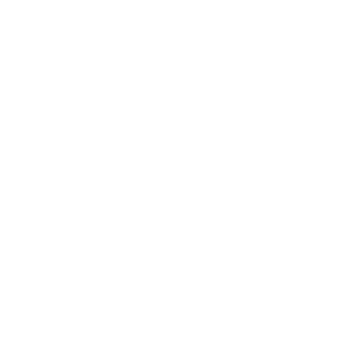 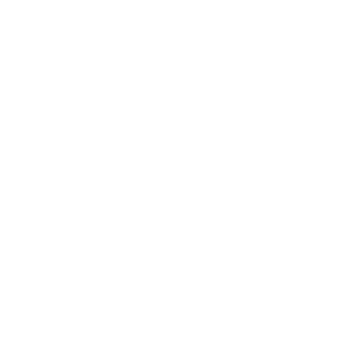 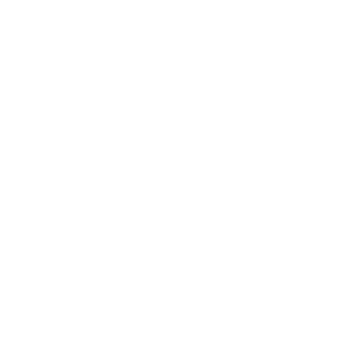 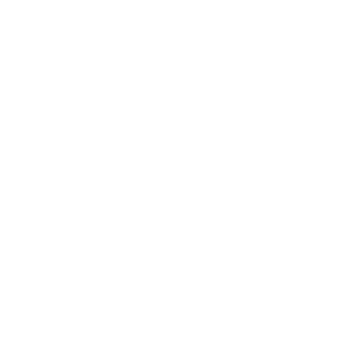 3
4
1
2
Documents Needed to Compete... Continued
OPERATING , PARTNERSHIP OR MANAGEMENT AGREEMENT
CERTIFICATE OF AUTHORITY
MBE / WBE / CERTIFICATIONS AND VBE / DVOB /  SBE  REGISTRATIONS
BUSINESS TAX RETURNS
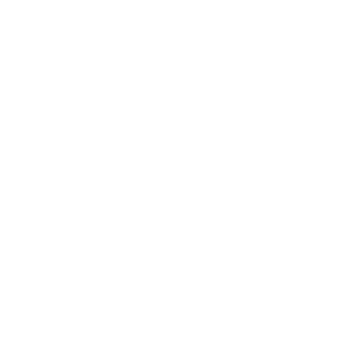 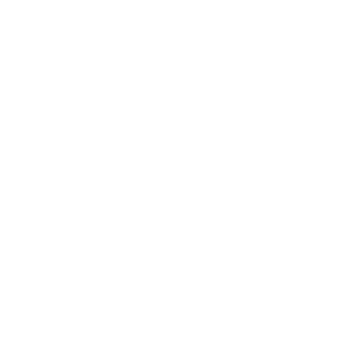 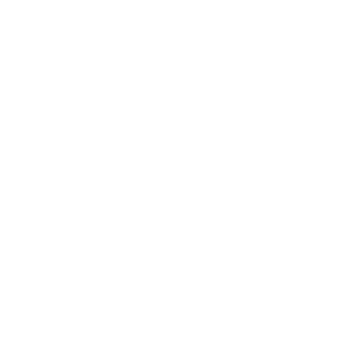 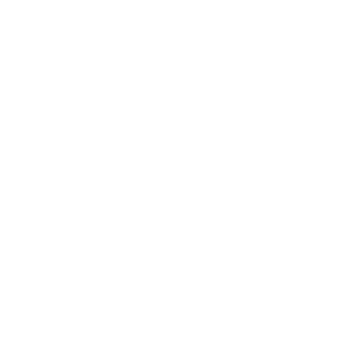 5
8
6
7
Documents Needed to Compete... Continued
BUSINESS INSURANCE:
WORKERS COMPENSATION POLICY
LIABILITY INSURANCE POLICY
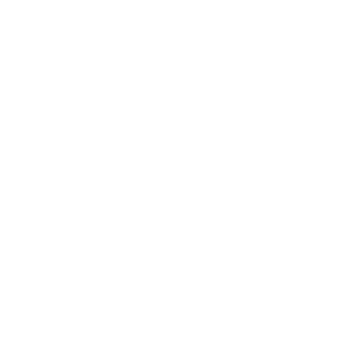 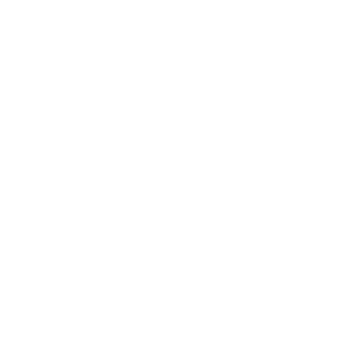 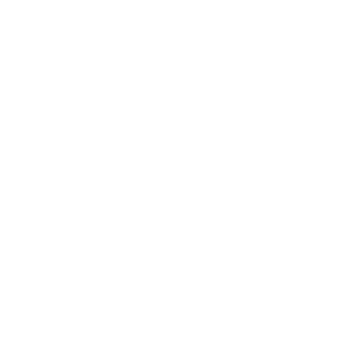 9.1
9.2
9
OTHER BUSINESS FINANCIAL REPORTS
Profit and Loss Statement
Balance Sheet
NAIC Codes
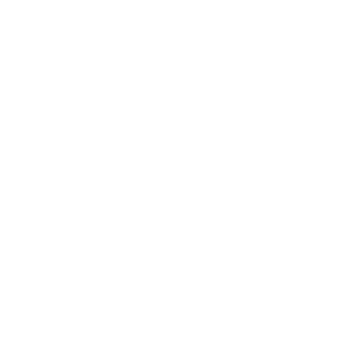 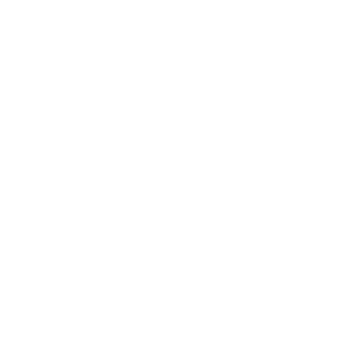 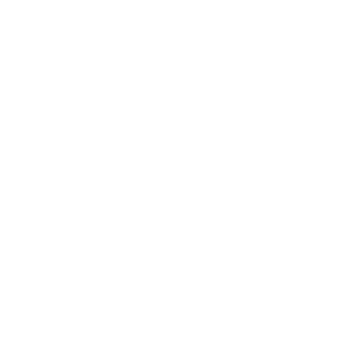 11
12
10
What is Procurement
Enhance the Company’s Overall PR and Marketing Program
1
The Importance of Marketing
Social Media Presence
2
Build a website
3
Use your domain for email
4
Search Engine Optimization / Traffic
5
Capability Statement
6
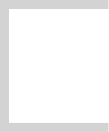 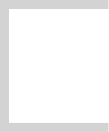 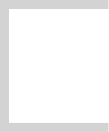 Doing Your Due Diligence
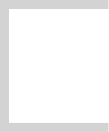 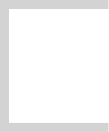 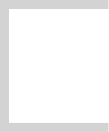 STEP 1
STEP 2
STEP 3
STEP 4
Know who you want to do business with. 
Government  or Corporate Customer?
Learn the purchasing process for the institution 
that you want to work with.
Know the Government
Purchasing Agents.
Have your documents ready.
You know you are ready when…
Documents
Identification of
Identified
Completed
Filed
Government
Corporate
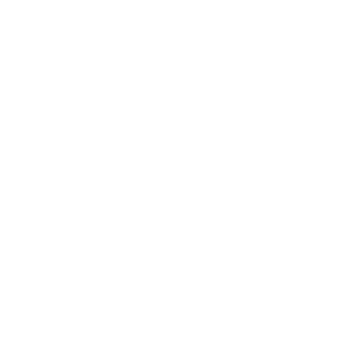 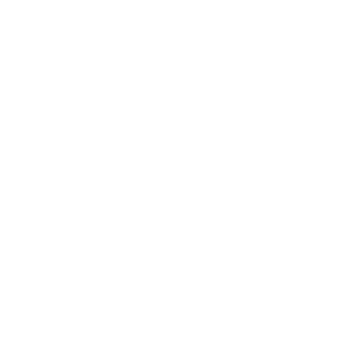 1
3
Company readiness
Marketing
Operations
PR/Marketing
Create Digital FootPrint
Create or Enhance Socials
Optimize Website
TRAFFIC (SEO/PPC )
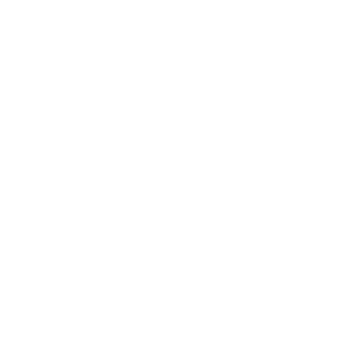 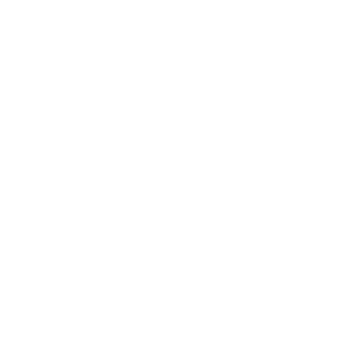 2
4
Register your business with counties, municipalities and cities.
NJ BAC/nj.gov/njbusiness
RESOURCES
NJStart.gov
UCEDC
NJEDA
Register our business with private state institutions
Certification with the State
What is Procurement
Ask Yourself These Questions
REVIEW
The Language of Procurement
The Importance of Marketing
Documents Needed to Compete
Doing your Due Diligence
When You Know Your Ready
QUESTIONS 
& 
ANSWERS
THANK
JINNI ROCK-BAILEY
YOU